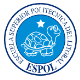 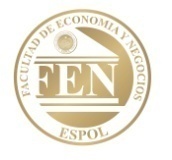 Tesis de Grado

  
Presentado por:
 
Luis Humberto Pacheco Varas
 
Pablo Daniel Paredes Aguilar
 
Ronnie Rodolfo Pisculla Astudillo


Director:
Eco. Pedro Gando Cañarte
TITULO 	 
 
Proyecto de Inversión para la Ixportación del Producto Agrícola No Tradicional Malanga hacia el Mercado Español.
INDICE1.- INTRODUCCION2.- OFERTA Y DEMANDA3.- ANALISIS DE PRECIOS4.- COMERCIALIZACION5.- MARKETING6.- ESTUDIO TECNICO Y ORGANIZACIONAL7.- ESTUDIO FINANCIERO8.- CONCLUSIONES Y RECOMENDACIONES
INTRODUCCION
Década de los 90 se buscan productos enteramente orgánicos, consumidores que aprecian productos que minimizan el uso de químicos.
 
La particularidad de productos orgánicos ricos en proteínas y vitamina son características clásicas en raíces y/o tubérculos materia de nuestro análisis.  Esto alimentos como lo son; camote, yuca, oca, etc. Tubérculos que en particular son poseedores de altos niveles de nutrientes tipo Proteínas, Calcio, Kcal, Vitamina C (en sus hojas), etc. Son propiedades que las familias toman muy en cuenta al momento de elegir los componentes que forman las canastas familiares.
 
La Malanga posee características claves que el presente proyecto considera relevantes para su emprendimiento, y se basa en 2 puntos claves:
 
Necesidad de tierras arenosas (nuestro suelo ecuatoriano posee niveles apropiados para el desarrollo del cultivo)
 
Planta con cormos comestibles y otros que contienen varias yemas (semillas) el cual se continúa con la siembra para su reproducción.
INTRODUCCION
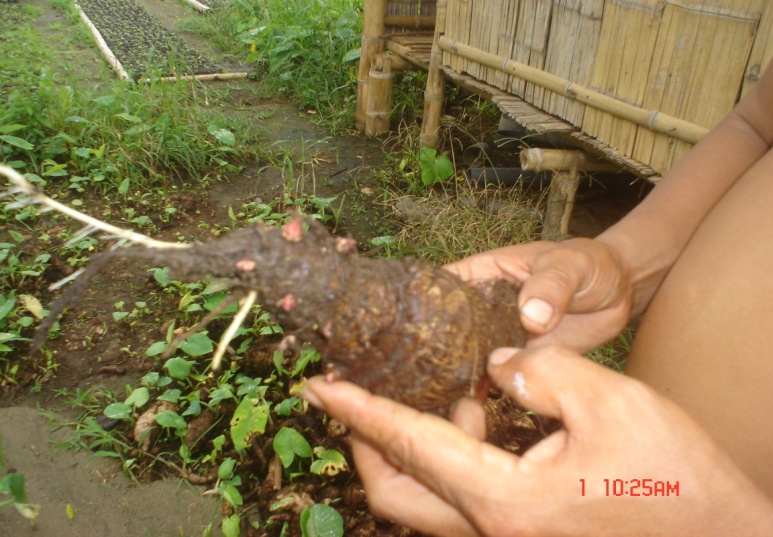 NOMBRES COMUNES *
Malanga o Sango.

SISTEMATICA *
Reino: Vegetal
Clase: Angiospermae
Subclase: Monocotyledoneae
Orden: Spathiflorae
Familia: Araceae
Género: Xanthosoma
Especie: Sagittifolium(L)Schott
VARIEDADES *
Blanca y la lila o morada
OFERTA
OFERTA LOCAL:

Producto que no se lo comercializa regularmente.


SUPERFICIE PRODUCCIÓN Y RENDIMIENTO DE LA MALANGA EN EL ECUADOR PERIODO 1994 – 2001.
OFERTA
OFERTA INTERNACIONAL:

Ecuador exporta la malanga y sus principales clientes son:
DEMANDA
DEMANDA ESPAÑA:

Las importaciones de España a nivel mundial  (2001 – 2007)
DEMANDA
DEMANDA INTERNACIONAL:

Los principales compradores (Trade Map) de la malanga a nivel mundial son:
ANALISIS DE LOS PRECIOS
PRECIO LOCAL:

Los principales compradores (Trade Map) de la malanga a nivel mundial son:
ANALISIS DE LOS PRECIOS
PRECIO INTERNACIONAL

La pagina web Trade Map nos facilita estimar los precios internacionales de la Malanga enfocándonos en España y sus principales proveedores.
COMERCIALIZACION
ESTRATEGIA DE OUTSOURCING

Para efectos de crear estabilidad inicialmente en el negocio, se establece que el socio comercial será un bróker de negocios (Bróker MKV), para que sea el intermediario entre nosotros productores y los mercados mayoristas españoles.

De esta manera cargamos un gasto de comisión del bróker (inicialmente), hasta conocer quienes serán nuestros clientes, para luego tomar las riendas propias para el desarrollo comercial del producto.
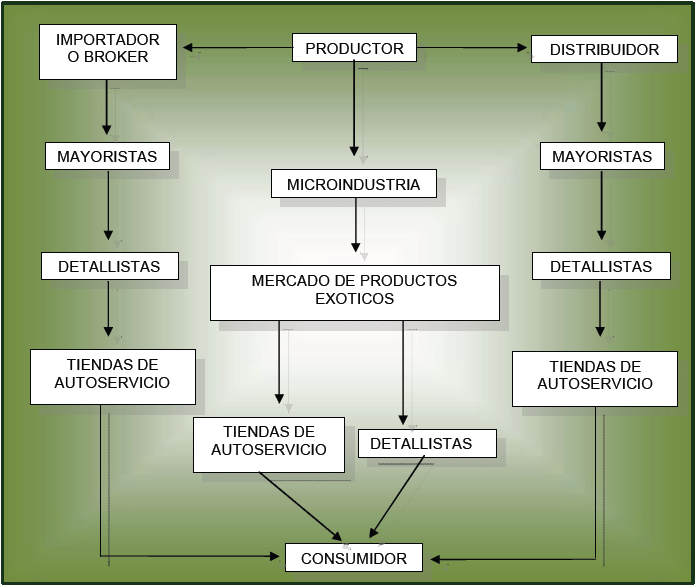 MARKETING
ESTRATEGIA:

Posicionar las propiedades del producto
Empaque del producto llamativo


PROPUESTA DE VALOR

Valor vitamínico
Producción orgánica


ESTRATEGIA DE MERCADO

La estrategia empleada (ENFOQUE) por la organización es adoptada, por:

Grupo de personas que añoran su tierra natal (emigrantes latinoamericanos)
Europeos que prefieren enteramente productos que sean elaborados enteramente orgánicos.
ESTUDIO TECNICO Y ORGANIZACIONAL
PROCESO PRODUCTIVO

Existen 12 procesos que a nuestro criterio se desarrolla en la producción de la Malanga:

Preparacion     Arado                       Limpieza       Abono Sembrado        Mantenimiento         Fumigacion  Cosecha Depuracion      Pre-empaque           Empaque-Embalaje Control

Para determinar el tamaño de la planta se tiene tres opciones y sus variables:
ESTUDIO TECNICO Y ORGANIZACIONAL
La opción necesaria y optima es la A por lo que adjuntamos un detalle de la opción:
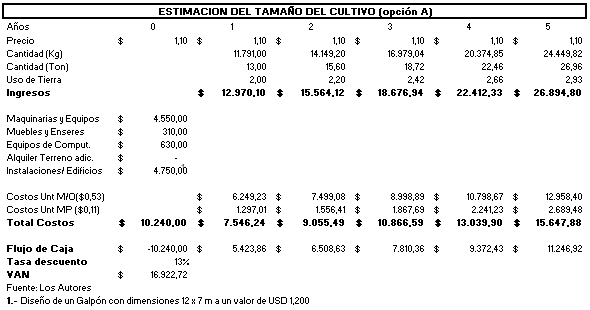 ESTUDIO TECNICO Y ORGANIZACIONAL
La capacidad de la hacienda (producción) es mencionada a continuación:
ESTUDIO TECNICO Y ORGANIZACIONAL
GRAFICO DE LA HACIENDA (GRAMALOTE)
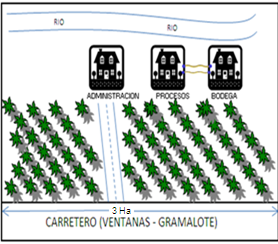 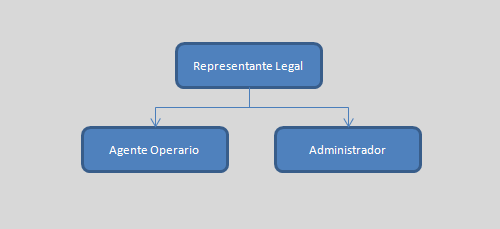 ESTUDIO FINANCIERO
Estimación de los ingresos, para efectos de la construcción de la tabla de ingresos se considera que el precio inicial es de USD 1,06 (2009)
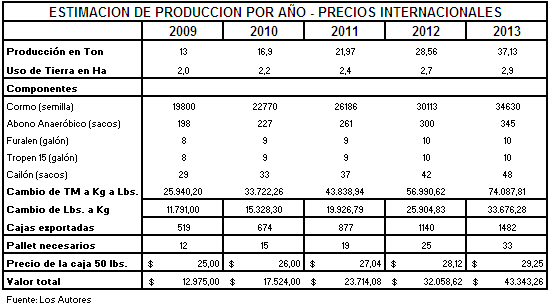 ESTUDIO FINANCIERO
Estimación de los costos de la producción en términos anuales para el periodo que dura el proyecto (5 años, 2009 – 2013)
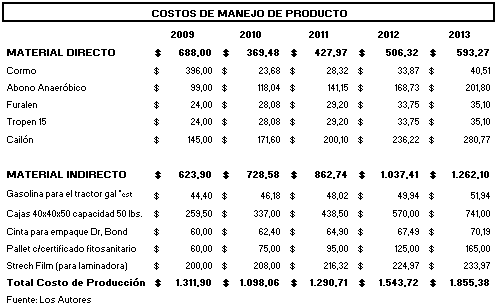 ESTUDIO FINANCIERO
Estimación de los gastos, por los 5 años (2009 -2013) tanto directos como indirectos se muestran en los adjuntos:
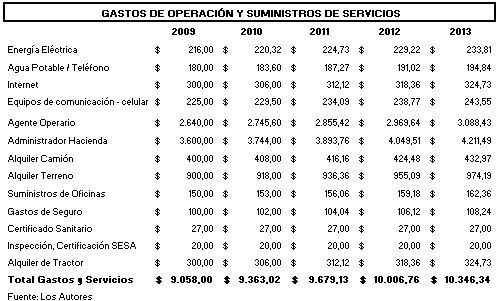 ESTUDIO FINANCIERO
INVERSION
ESTUDIO FINANCIERO
NECESIDAD DE FINANCIAMIENTO
ESTUDIO FINANCIERO
TABLA DE AMORTIZACION DEUDA (CFN)
ESTUDIO FINANCIERO
FLUJO DE CAJA
ESTUDIO FINANCIERO
ANALISIS DE SENSIBILIDAD
La probabilidad de que el VAN obtenga valores positivos mayores a USD 9,900.00 es el 54%. 

Supuestos:
Tasa de incremento de Gastos administrativos
Tasa de incremento de Costos Productivos
Tasa de incremento en Gastos y Servicios
Tasa de endeudamiento (CFN)
Producción
Precios
Tasa de descuento (CAPM)
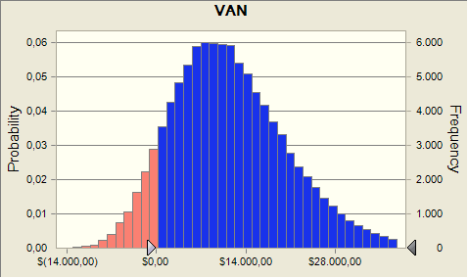 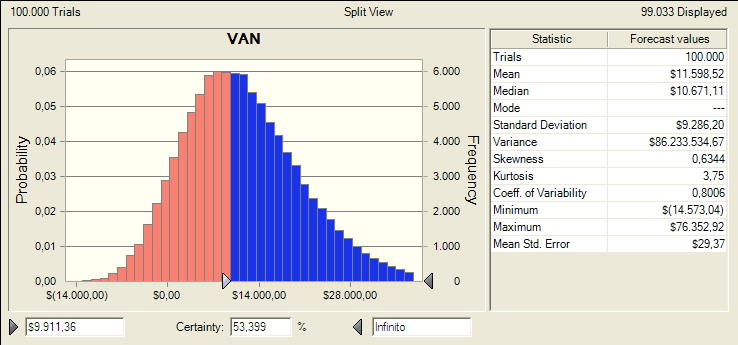 ESTUDIO FINANCIERO
ANALISIS DE SENSIBILIDAD
Variables que afectan el modelo:
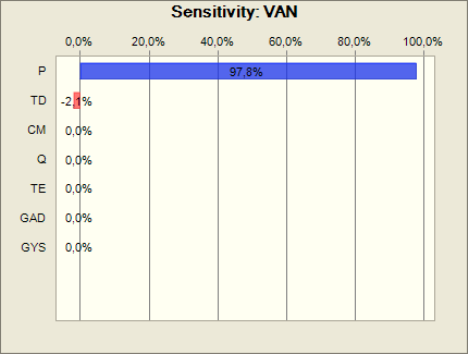 CONCLUSIONES
El proyecto presenta buenas perspectivas de inversión, por las razones adjuntas:


1.- El precio de la Malanga sigue al alza, en los mercados mayoristas españoles por lo que la apertura a nuevas plazas de mercados en España es prometedor.


2.- El cultivo de la Malanga no intervienen muchos factores de producción, por lo que la hace atractiva para la inversión. El aprovechamiento del suelo Ecuatoriano y del Sector Región Interandina es propicio para su cultivo.


3.- La tendencia de consumo por productos enteramente naturales con precios bajos, y que fomenten la optima nutrición es un factor que es muy relevante para estimar su demanda.


4.- El producto Malanga tiene la propiedad que dentro de su cultivo se desarrolla algunos cormos (semillas), por lo que su reproducción es exponencial con una baja tasa de que algunos cormos no sirvan como semilla dando así bajos costos de materia prima.
RECOMENDACIONES
Es necesario adquirir experiencia y conocer a los clientes que sean intermediados por nuestro bróker de tal manera logramos una integración horizontal, dado que la tasa que cobra el bróker de negocio es considerada alta, esto último se consigue teniendo mayor contacto con el cliente en el extranjero, desarrollando la fidelidad del consumidor, realizando alianzas estratégicas con los mayoristas para captar esta utilidad del producto.




Con respecto a procesos administrativos, se recomienda su revisión por puestos que a medida que la producción asciende, deben incrementarse el insumo mano de obra, crea mayores obligaciones y nuevas tareas administrativas que deben ser ejecutadas por personal calificado y con experiencia. De tal manera que la carga de trabajo sea distribuida y se busque con ello crear expansión.